Multicycle and Microcode
CS 0447
Jarrett Billingsley
Class announcements
don’t forget, there are exercises that go with this lecture and the last!
also I posted a guide on customizing circuit appearances
CS447
2
Multicycle CPUs
CS447
3
The problem with single-cycle CPUs
in a single-cycle CPU, the clock period (length of one clock cycle) cannot be any shorter than the instruction that takes the longest time…
and because memory is so slow, that means loads and stores are the slowest instructions.
so, we can’t run the clock any faster than memory latency.
but, all the other CPU components (register file, ALU, control) operate much faster than the memory does…
and most instructions aren’t loads and stores.
so, we are going to fix this by making each instruction take multiple clock cycles. 
but how could that possibly be faster?
CS447
4
Taking advantage of the phases
first, let’s measure how long* each phase of execution takes.
if we are making each instruction take multiple cycles, then doing “one phase per cycle” seems like a reasonable idea.
F
0.8 ns
D
0.3 ns
X
1 ns
if we ignore the memory phase, the longest phase here is eXecution at 1 ns.
M
11 ns
W
0.2 ns
that means that if we didn’t have the memory phase, we could tick the clock at… what’s the reciprocal of 1 ns?
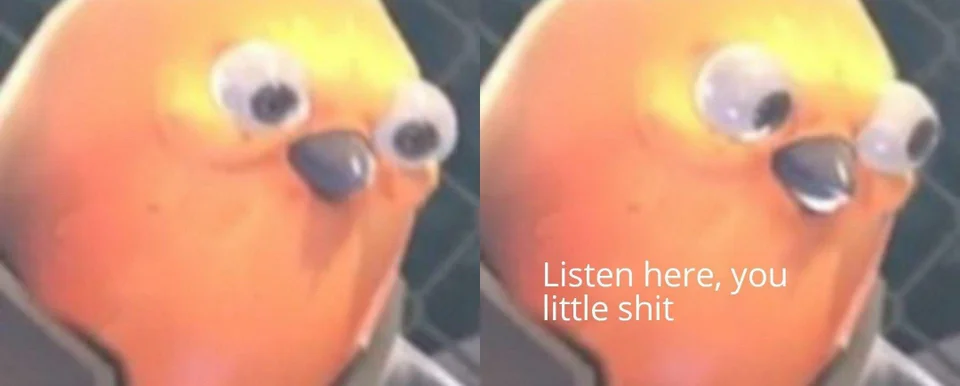 also you might be thinking "well if data memory is slow, shouldn't fetching from instruction memory be slow too?"
CS447
5
[Speaker Notes: *again these are just EXAMPLE NUMBERS to make the math work out nicely.
1 / (1 ns) = 1 GHz
for now, let's just assume instruction memory is much faster than data memory (which can be true in e.g. some embedded systems)]
But we can’t ignore the memory phase.
if the clock period (time between cycles) is only 1 ns, what do we do about a memory that takes 11 ns to respond?
well... we just wait and do nothing for multiple cycles. easy.
here’s what the cycles of a lw might look like:
F
D
X
M1
M2
…etc…
M11
W
Cycle #
1
2
3
4
5
6 … 13
14
15
we just split the memory phase across multiple cycles!
we send the address to memory in M1…
do nothing in M2 through M11…
and at the end of M11, the loaded value is finally ready to be used in the W phase.
CS447
6
Chop chop
it’s not just loads and stores. all the instructions now take different numbers of cycles, meaning they take different amounts of time!
3 cycles
4 cycles
j
F
D
X
15 cycles
or
X
W
D
F
lw
before, we had to make the clock tick as slow as the longest instruction (lw)…
F
D
X
M1
M2
M3
M4
M5
M6
M7
M8
M9
but now, it only has to tick as slow as the longest phase of any instruction.
and we’re also free to make new phases, split long ones etc. to make the clock go as fast as we like.
CS447
7
[Speaker Notes: - for practical reasons, we can't change the length of the clock cycle for each instruction, so it's easier to just make the clock faster and split each instruction into multiple cycles.]
Why does this work?
because we're wasting less time on the fast instructions.
Single Cycle
15 ns
beq's work
add's work
doing nothing
lw's work
doing nothing
Multicycle
1 ns
lw's work
add's work
beq's work
CS447
8
[Speaker Notes: - the total time in the single cycle is 45ns (15*3), and the multicycle is only 21ns (15+3+3)
- ofc, if we're talking a 100:1 speed ratio for the RAM, then we're saving even more time.
- a 15 ns clock time = ~66MHz, and a 1 ns clock time = 1GHz]
Changing the CPU design
each phase of execution has its own unit, and between phases, we insert pipeline registers to hold onto the data for the next phase.
M
X
F
D
Control
Register File
Instruction Memory
Data Memory
W
CS447
9
[Speaker Notes: - they're called "pipeline registers" because the next design after multicycle is pipelining, where you keep fetching instructions on every cycle in an assembly-line fashion.
- the first pipeline register holds e.g. the PC and the instruction that was fetched
- the next one holds the register values, immediate value, and control signals for all the subsequent phases
- the third one holds the ALU result and one of the register values
- the fourth one holds the loaded value from memory if any
- this is just how THIS PARTICULAR CPU WORKS, THEY ARE NOT ALL DESIGNED EXACTLY LIKE THIS]
Watching an add (animated)
let's watch an add instruction flow through the CPU!
Clock!
Clock!
Clock!
D
come up with control signals…
M
X
F
add...
add
Control
Register File
Instruction Memory
Data Memory
Clock!
W
data flows back to registers...
CS447
10
[Speaker Notes: - the "add" thing moving here is just an abstract concept of "the data and control signals needed for the add instruction"
	- the encoded machine instruction isn't actually going to every part of the CPU]
Doing a Science to it
CS447
11
Cycles Per Instruction (CPI)
CPI is how many cycles it takes to complete one instruction.
lower is better: slower instructions take more cycles.
the best we can do is 1 CPI.
cause how could you even do an instruction in less than 1 cycle…?
one way of calculating CPI is by just measuring a program.
you measure how many cycles it took to finish…
and how many instructions were executed…
and divide!
but there are two problems with that.
one, you have to build the CPU to run programs on it. which is a long and expensive process. 
two, it won't give us good insights about why the CPI is what it is.
for that, we have to look at what instructions the program uses.
CS447
12
[Speaker Notes: - you can't do an instruction in less than 1 cycle…
	- but you CAN do MORE THAN ONE instruction per cycle, which means the CPI < 1!!!
	- but for that we typically use the reciprocal, IPC (instructions per cycle)]
Measuring the benefit
consider two programs:
program A is a billion add instructions in a row.
program B is a billion lw instructions in a row.
with the single-cycle CPU, which one is faster?
neither.
they're both a billion instructions, so both a billion cycles.
for single-cycle machines, CPI = 1 by definition.
but with the multi-cycle CPU, which one is faster?
program A. it’s 4 billion cycles.
program B is like, 15 billion cycles?
of course, real programs will be more complex…
CS447
13
Calculating Average CPI
every program is different, and every program has a different instruction mix – how many of each kind of instruction it uses
let's say we have a program where 60% of the instructions are ALU (add/sub/etc), 20% are branches, 15% are lw, and 5% are sw.
2. Now sum them up:
+
+
+
= 5.95
2.4
0.6
2.25
0.7
1. for each category, multiply the proportion by the number of cycles for that category to get the weighted portion
this is the Average CPI for THIS program. different mixes give different CPIs!
CS447
14
[Speaker Notes: - it's pretty common for loads to outnumber stores.
	- think about it: if you put a value in a variable, and then use that variable several times, that's one store followed by several loads.]
The performance equation
the question we're really asking in any performance measurement is: how long does it take to finish running a program?
we could time it, but we can also calculate it from what we know.
or in English, it's the product of the instruction count, the CPI, and the length of one clock cycle.
if you have the clock frequency instead, then it’s:
CS447
15
So how much better is it?!??!?
CS447
16
Well it's a start
not bad! I guess?
I mean, we had to increase the clock speed by a factor of 15...
but we only got 2.5 times the performance out of it.
if our CPI were also close to 1, it'd be 15 times as fast as the single-cycle machine...
HMMMMMMMMMMMMMMMMMMMMMM.
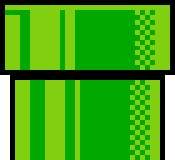 CS447
17
[Speaker Notes: - piiiipeliiiiining]
Multi-cycle control
CS447
18
One problem solved (animated)
instruction fetch and lw/sw now happen on different cycles!
M
X
F
D
Control
Register File
Memory
Instruction Memory
Data Memory
W
we've transformed into a Von Neumann architecture.
CS447
19
What's a load look like now? (animated)
the numbers are clock cycles.
1. Fetch using PC
2. Decode
3. Calculate s0 + 4
PC
(pipeline registers)
Control
Register File
instruction
s0
Memory
lw t0, 4(s0)
s0+4
data
17
4
4. Load value usingthe computed address
5. copy intoregister
computed address
CS447
20
So how do we control it all?
what about other instructions?
loads, stores, branches…
they all have different sequences of steps
fetched instruction
Control
ALUSrc
RegDataSrc
step register
ALUOp
MemWrite
etc…
oh no this looks familiar
this "step register" keeps track of what step of the instruction we're on
CS447
21
these FSMs just will not leave us alone
in a multicycle implementation, control is an FSM
what's the first step of ANY instruction?
and then?
lw
and then?
Fetch
Decode
but eventually…
add
etc…
CS447
22
Ways of implementing that FSM
we could hardwire the FSM design.
we'd write the transition table, turn that into logic, etc.
and that's very similar to what you're doing for your project!
except the multicycle control has that extra "step register"
or, we could put the transition table in a special kind of memory.
then the sequence of steps for each instruction is read from it.
and if we get really crazy…
we could even change the contents of that memory.
CS447
23
MicroprogrammingTime check ≤ ~60 min
CS447
24
Microprogramming is when…
the control is an FSM whose transition table is in a special memory.
that memory contains microcode (µCode): the small "programs" that encode the sequence of steps for each instruction.
ALUSrc
the sequencer decides what step to do next (i.e. control flow through the µProgram).
MIPS instruction
RegDataSrc
ALUOp
each µInstruction is a set of control signals and FSM control flow information.
Sequencer
MemWrite
µPC
µCode ROM
etc…
the µCode ROM (read-only memory) is indexed by the µPC.
CS447
25
[Speaker Notes: - in the simplest form, it's just a dumb FSM, but it can be made arbitrarily complex
	- some historical CPUs made the microcode processor SO complex that you could literally make the CPU act like different CPUs by loading different microcode… when it booted up
	- yeah it got crazy there for a while]
Read-only memory? Well…
the real power comes when we make it possible to reprogram the µcode ROM!
it's inside the CPU, and it can be made of EEPROM or Flash
firmware.bin
CPU
µCode ROM
so we can change it!
firmware is software which serves a very important function and is hard to change
(get it? it's softer than hardware but harder than software…)
so what could you do if you could reprogram how your CPU works?
CS447
26
[Speaker Notes: - CLEARLY you need to have a VERY STRONG CHAIN OF TRUST when updating your CPU's firmware]
The sky ROM size is the limit
add new instructions!
fix gigantic security holes in old ones!
vpmultishiftqb
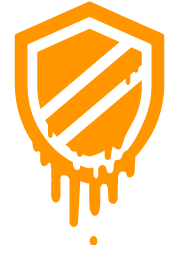 phminposuw
sqrmaxrstdec
improve performance!
make add instructions subtract instead!!
CPI before: 3.3
CPI now: 2.8
haha pranked
CS447
27
[Speaker Notes: - only sqrmaxrstdec is a fake x86 instruction. the other two are real :^)]
So what's the catch?
WHO’S FASTER?
µPC
µCode ROM
Sequencer
a complicated mini-CPU inside your CPU
a handful of
G A T E Y   B O Y S
microcoded control is abstract and flexible, but that comes at a cost: speed.
non-microcoded control can be very fast.
CS447
28
The origins of RISC
by the late 70s and early 80s, CISC architectures were reaching their peak of complexity, and that meant big complex control units.
CISC CPU
RISC CPU
ALU
control
control
registers
registers
ALU
it wasn't unusual for the control to take up the majority of the chip.
RISC and MIPS took the risk of simplifying control...
…and this was the right risk to take!
CS447
29
Beware of things that aren’t space-time tradeoffs
in the past, many students see “hardwired control is faster” and conclude, reasonably but incorrectly, that hardwired control is bigger.
that’s absolutely not the case.
hardwired control is faster because it is smaller and simpler.
microprogrammed control is bigger and more complex, which makes it slower.
then what are you trading off here?
abstraction/flexibility vs performance!
microprogramming makes it extremely easy to add new instructions without adding a bunch more hardware.
it also lets us do a lot of cool/potentially useful things that hardwired control doesn’t.
but both of these come at the cost of increased complexity.
so does that mean microcode is an outdated technique? no…
CS447
30
One tool of many
microcode is absolutely still in use, even in RISC machines.
most CPUs use some hybrid of hardcoded and microcoded control.
for instance, an x86 CPU implementation might do something like…
the CPU fetches this…
inc [eax + ecx*16 + 4]
then uses µCode to dynamically translate that into…
shl   tmp1, ecx, 4
add   tmp1, eax
add   tmp1, 4
load  tmp2, [tmp1]
add   tmp2, 1
store [tmp1], tmp2
what the CPU core might actually execute.
but most CPUs use microcode for complex, multi-step procedures; things that happen outside the "normal flow" of execution.
CS447
31
[Speaker Notes: - one example is exceptions, which is "when your program crashes"
	- like those out of bounds memory accesses
- exceptions cause a whole bunch of things to happen under a variety of different circumstances
	- so having a microcoded program to do that is much easier than making a complex hardcoded FSM
- other microcode applications include interrupts (similar to exceptions), switching processes, handling virtual memory, and so on.]